2022
ИСПОЛНЕНИЕ
      Бюджет для граждан  Хромцовского сельского поселения Фурмановского муниципального района Ивановской области
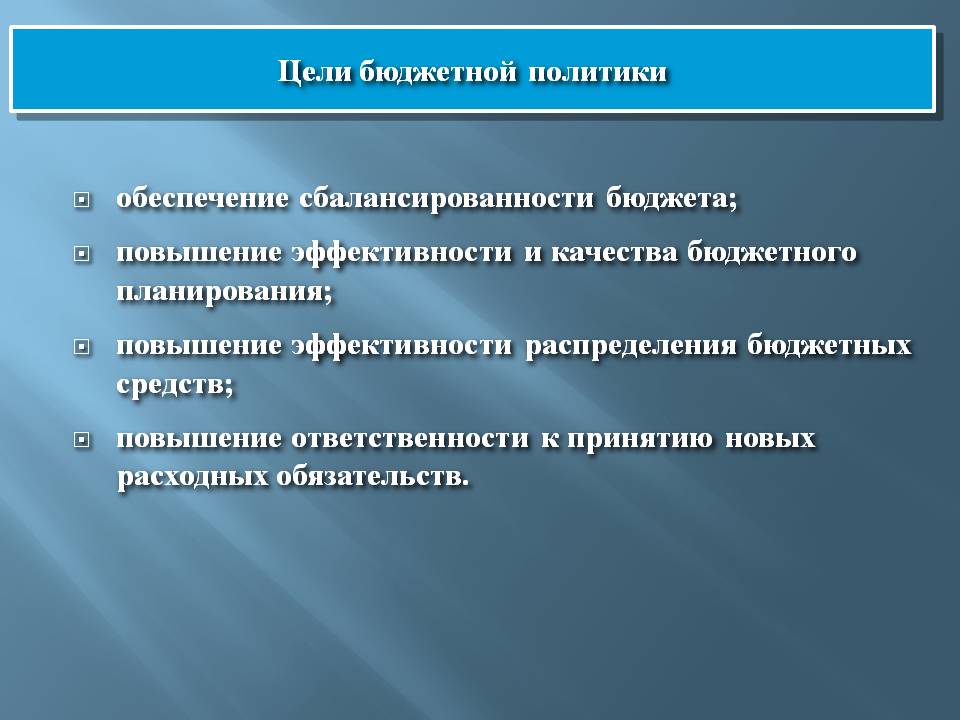 Основные показатели социально-экономического развития
Наименование показателя
2019
2020
2021
2022
Среднегодовая численность населения
1,25
1,23
1,2
1,15
Среднемесячная зарплата на 1 человека
21330
22500
22500
22500
Уровень безработицы
1,9
1,9
1,9
1,9
Ожидаемая продолжительность жизни
71,1
71,2
71,4
71
Общий коэффициент рождаемости
6,5
6,5
6,5
6,6
Общий коэффициент смертности
19,6
19,8
19,7
21,5
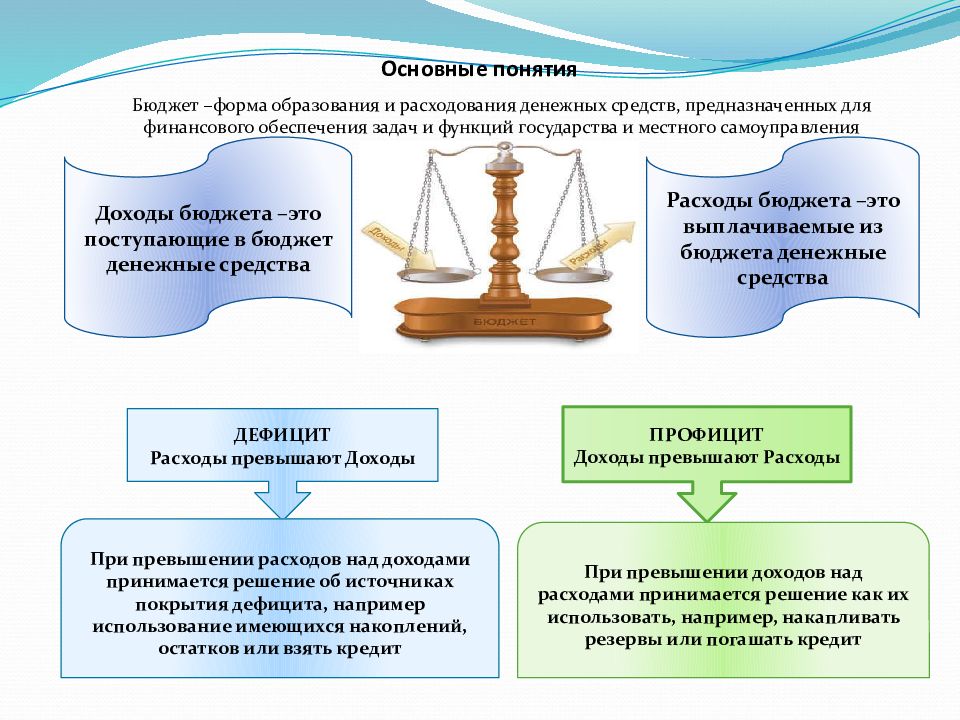 Эта фотография, автор: неизвестен, лицензия: CC BY.
Сведения о исполнении бюджета по доходам за 2022 год
ЗАПЛАНИРОВАНО
ИСПОЛНЕНО
Налоги на доход физических лиц
988,21
Налоги на доход физических лиц
919,60
Налог на имущество
1287,44
Налог на имущество
1236,52
Государственная пошлина
0,00
Государственная пошлина
-
Доходы от использования имущества
610,00
Доходы от исползования имущества
991,92
Доходы от оказания платных услуг
0,00
Доходы от оказания платных услуг
0,00
Доходы от продажи материальных и не материальных активов
0,00
Доходы от продажи материальных и не материальных активов
0,00
Безвозмездные поступления
11108,51
Безвозмездные поступления
10193,44
Налог на совокупный доход
-
Налог на совокупный доход
-
Итого запланировано доходов
15 688,16
Итого исполнено доходов
13341,48
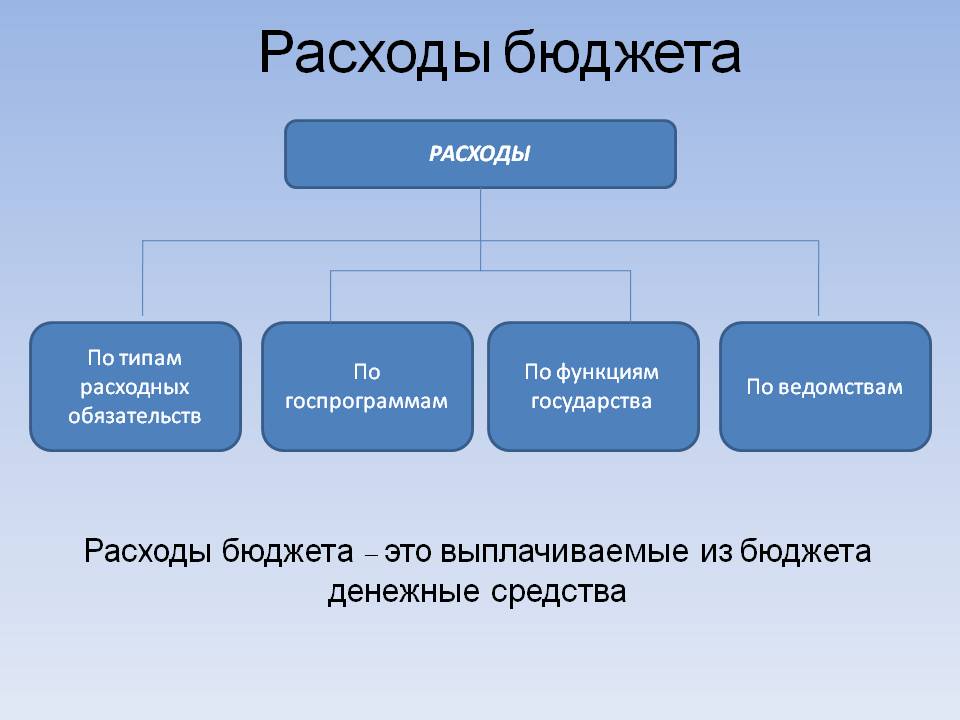 Сведения о исполнении бюджета по расходам за 2022 год
ЗАПЛАНИРОВАНО
ИСПОЛНЕНО
Совершенствование местного самоуправления
3036,76
Совершенствование местного самоуправления
2965,80
Развитие культуры Хромцовского с/п
4828,46
Развитие культуры Хромцовского с/п
4572,50
Обеспечение муниципальной безопасности населения
34,13
Обеспечение муниципальной безопасности населения
34,13
Развитие малого и среднего предпринимательства
0,00
Развитие малого и среднего предпринимательства
0,00
Благоустройство
805,42
Благоустройство
805,42
Не программные направления
3344,91
Не программные направления
3177,92
Военные комиссариаты
101,00
Военные комиссариаты
101,00
Присяжные заседатели
0,0
Присяжные заседатели
0,00
Исполнение отдельных полномочий Фурмановского муниципального района
2794,75
Исполнение отдельных полномочий Фурмановского муниципального района
2468,56
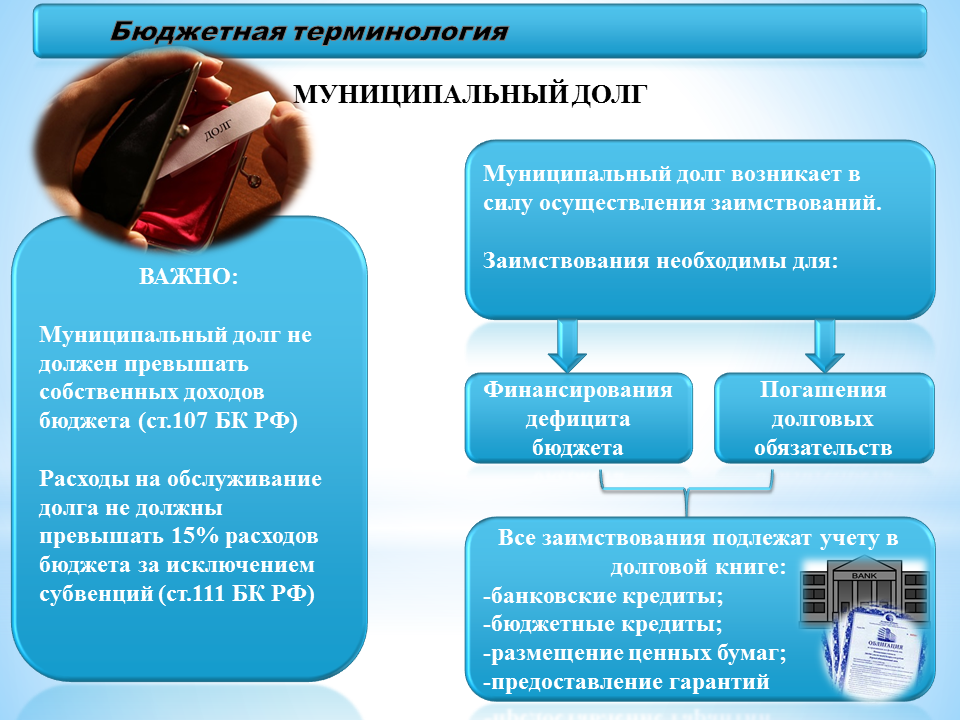 В  2022 году Хромцовским сельским поселением
 бюджетные кредиты не выдавались и не погашались,
 муниципальные заимствования не осуществлялись.
 Хромцовским сельским поселением в 2022 году муниципальные гарантии
 не предоставлялись, 
расходы на обслуживание муниципального долга не производились.